Технологический приём «Листание»
 Автор шаблона – Лебедев С.Н.
Д.Н.Мамин-Сибиряк
сказка 
про храброго Зайца – длинные уши,
 косые глаза, 
короткий хвост
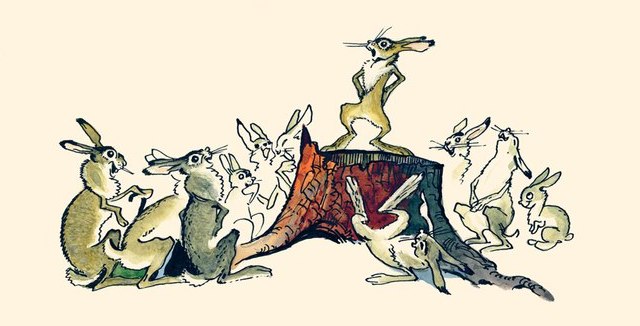 Интерактивная книжка
Презентацию составила 
Тихонова Л.В., воспитатель ГПД,
МОУ «КСОШ №8» Ленинградская обл.
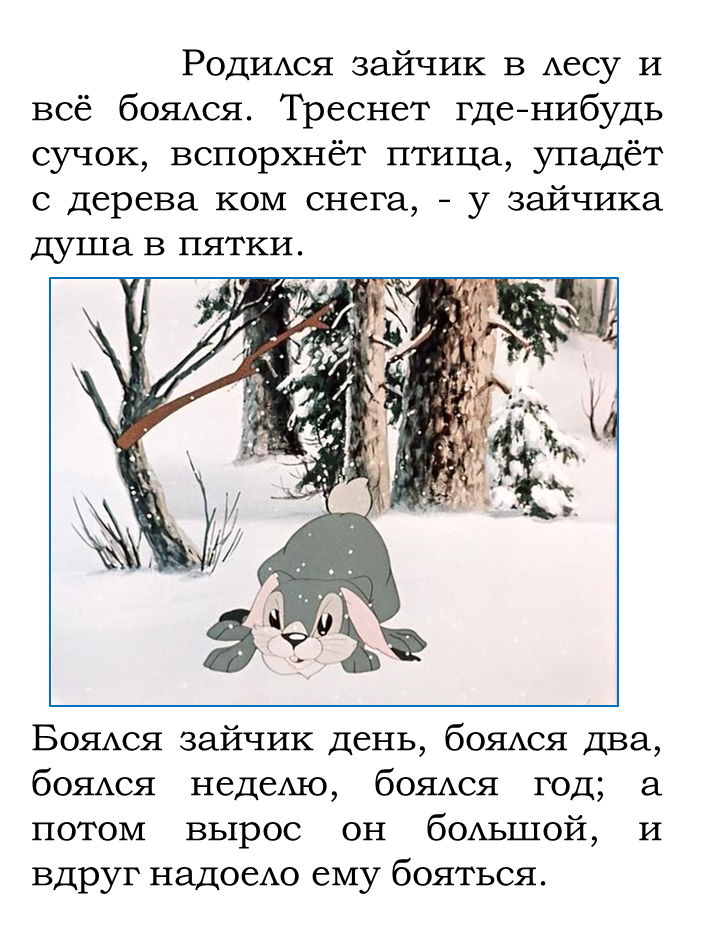 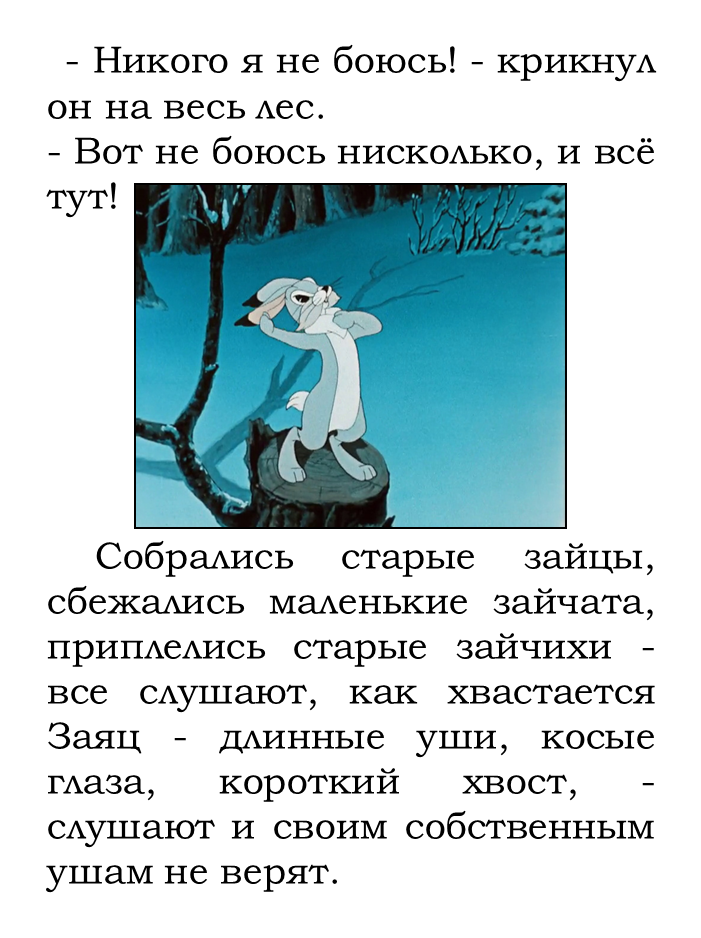 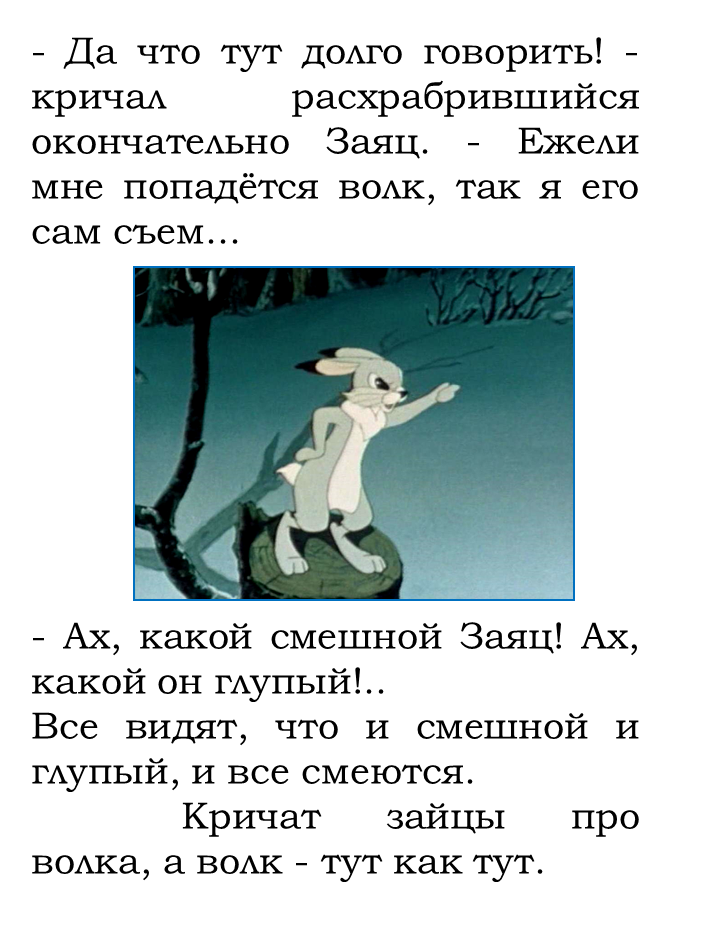 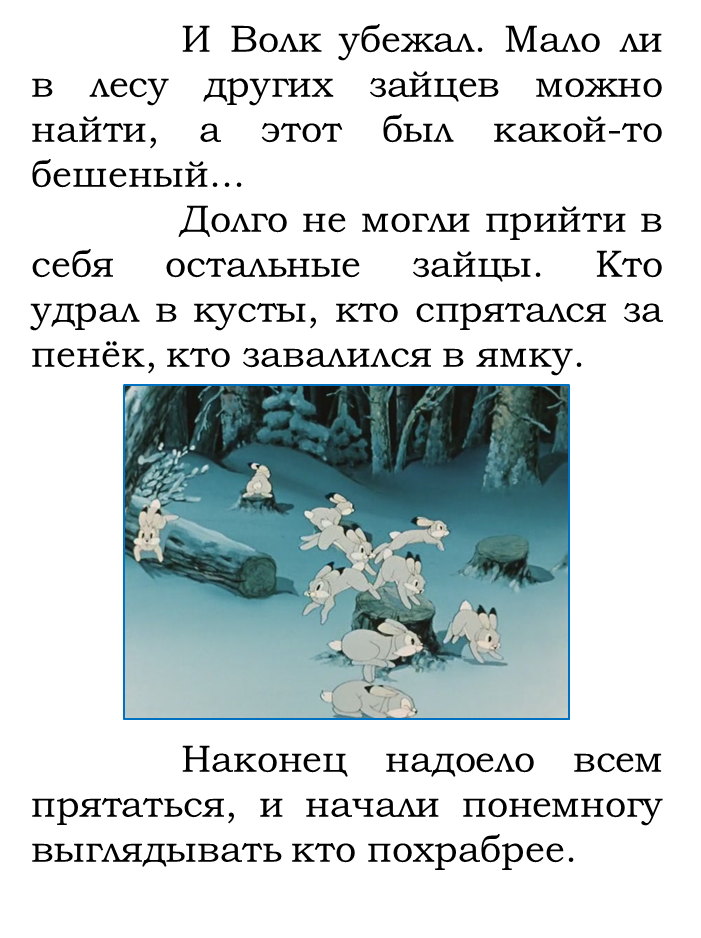 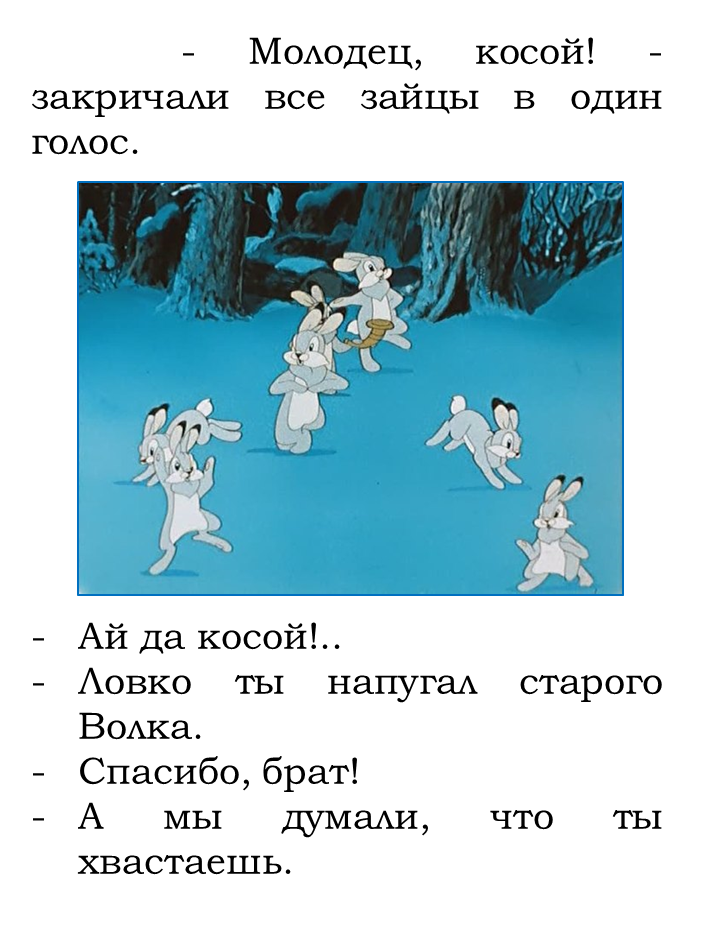 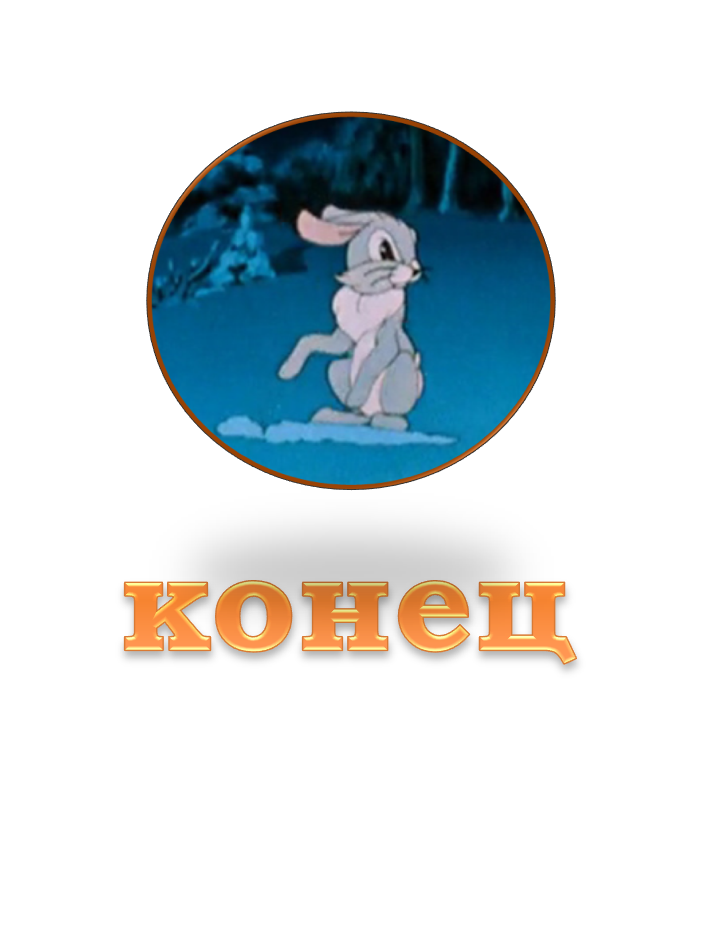 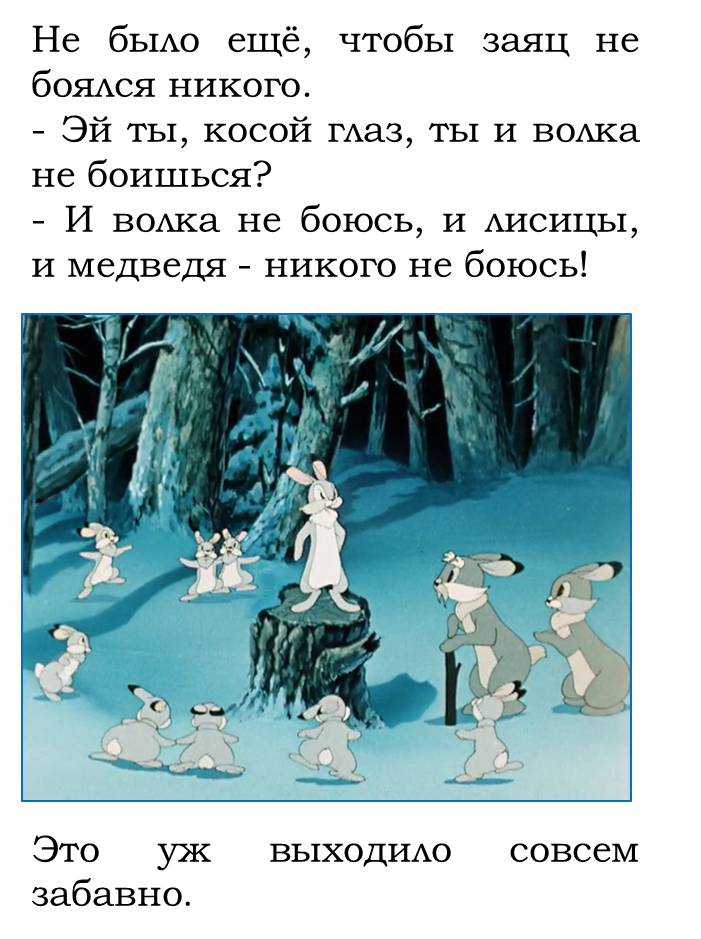 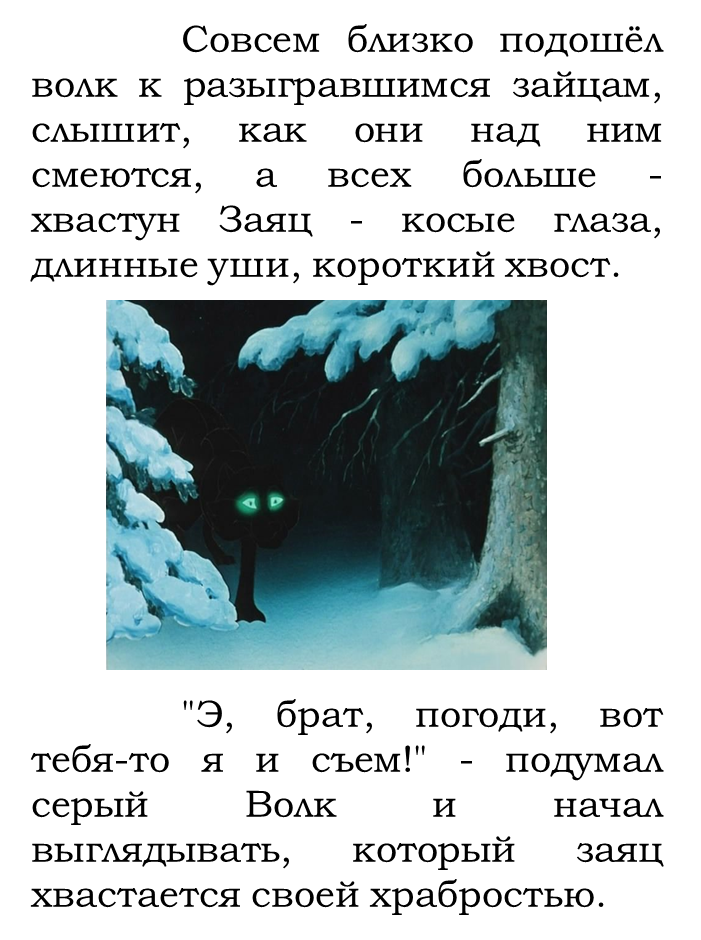 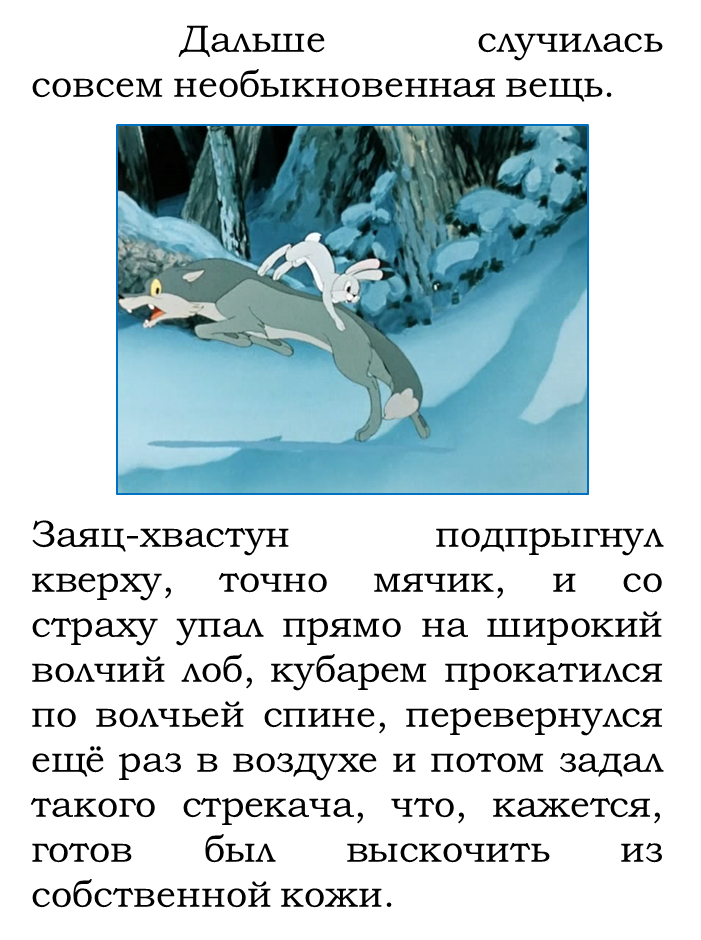 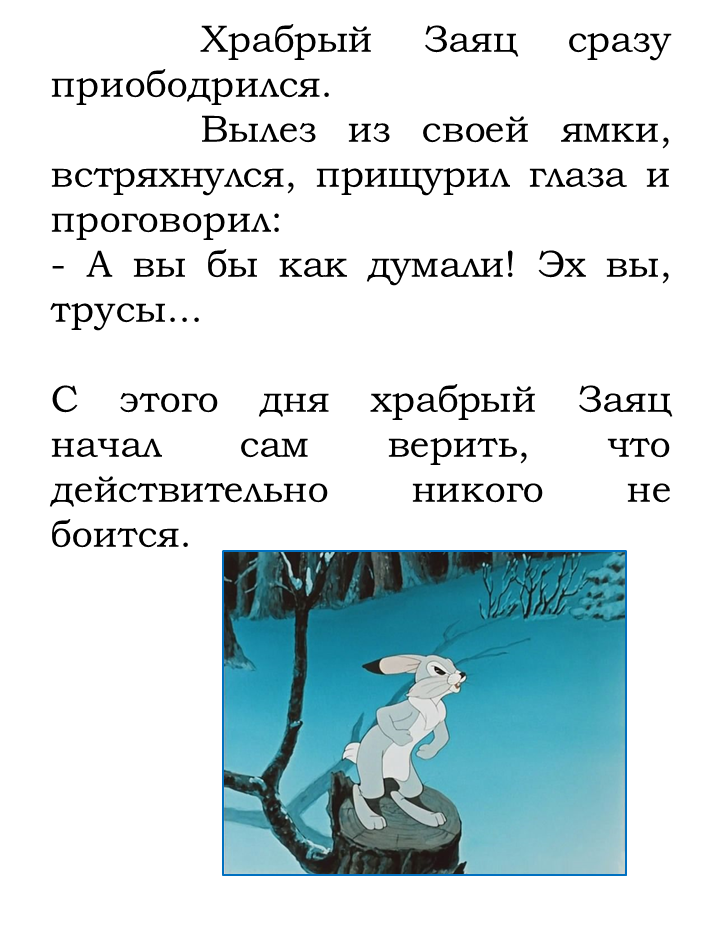 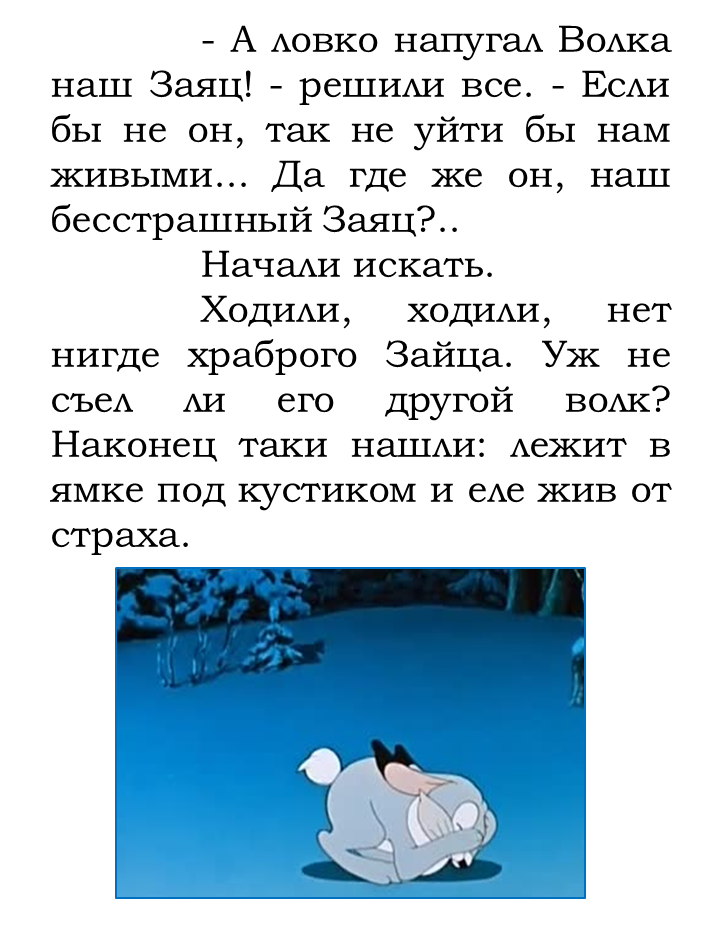 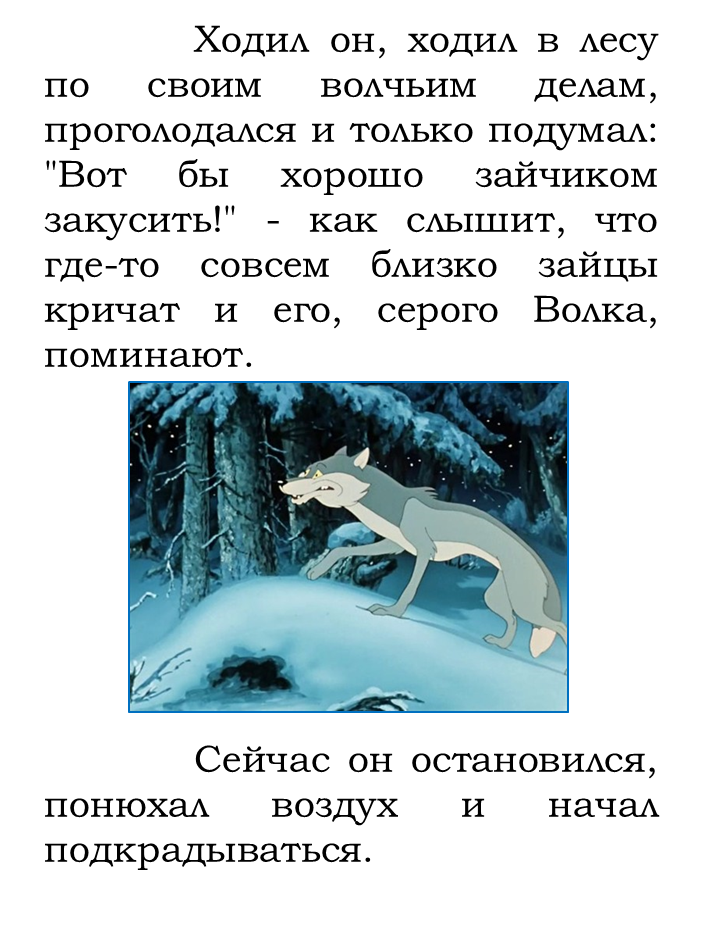 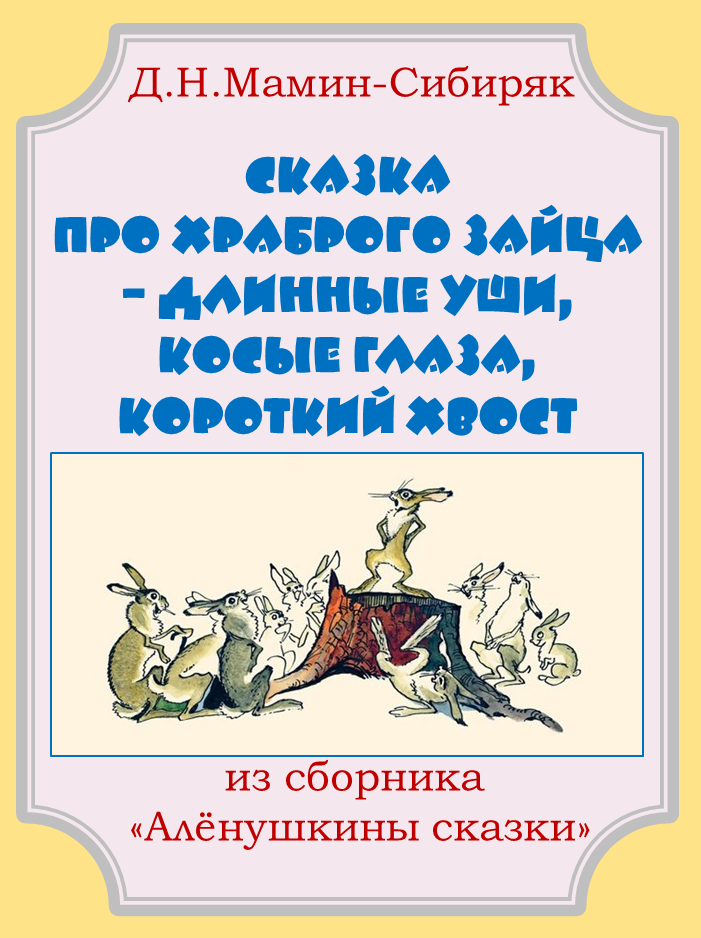 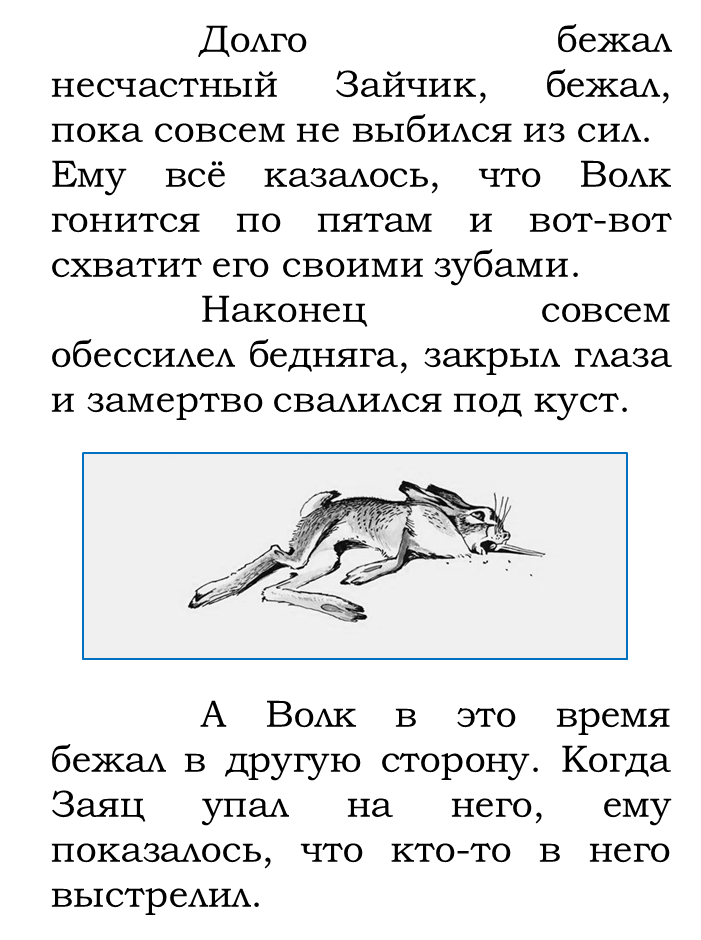 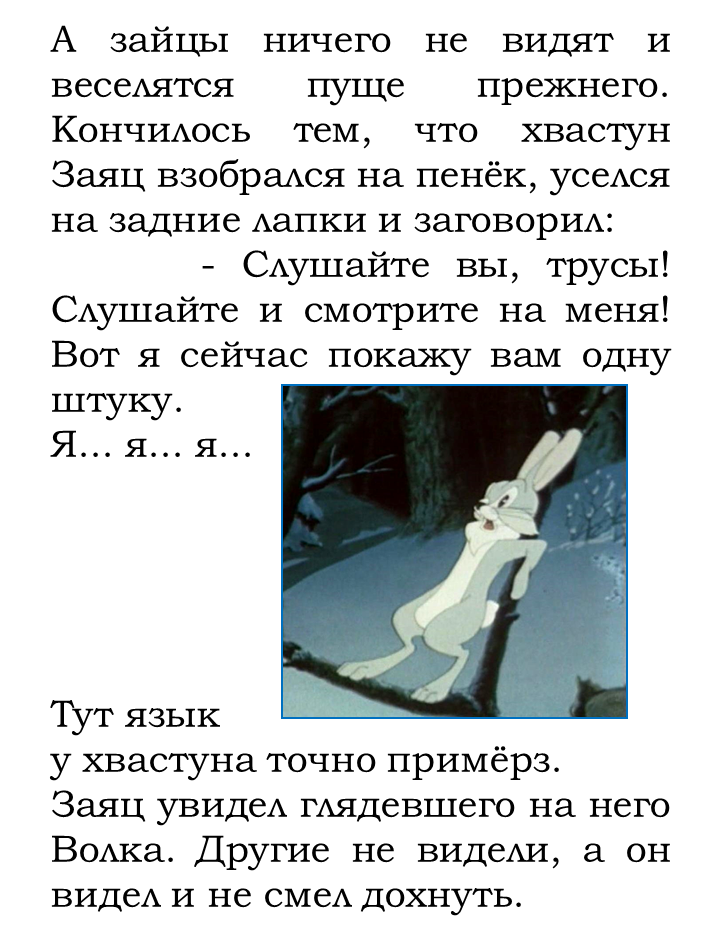 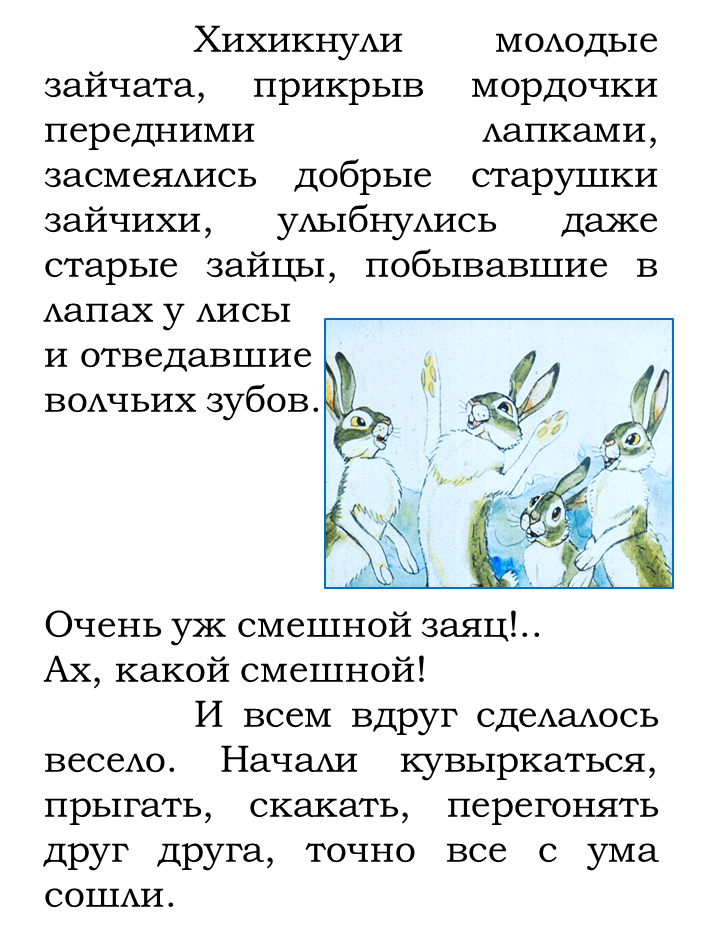 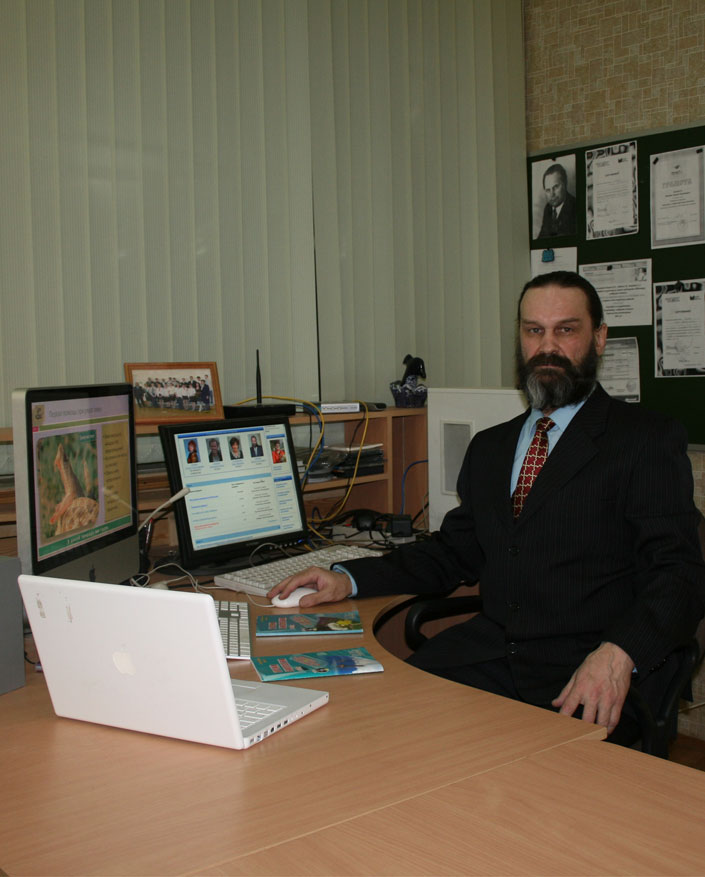 Шаблоны
дедушки
ГуРу
учитель биологии
высшей категорииЛебедев
Сергей Николаевич
lebedevsn60@mail.ru
Источники информации
http://moreskazok.ru/mamin-sibiryak/2347-skazka-pro-khrabrogo-zajtsa.html  
текст и иллюстрации к сказке (кадры из мультфильма)
https://shkolnaiapora.ru/wp-content/uploads/2016/08/skazka-pro-hrabrogo-zajtsa-08.jpg изображение на 1 слайде

http://didaktor.ru/shablony-dlya-vypolneniya-priyoma-listanie/ - приём «Листание»
Автор шаблона и приема «Листание» – Лебедев С.Н.